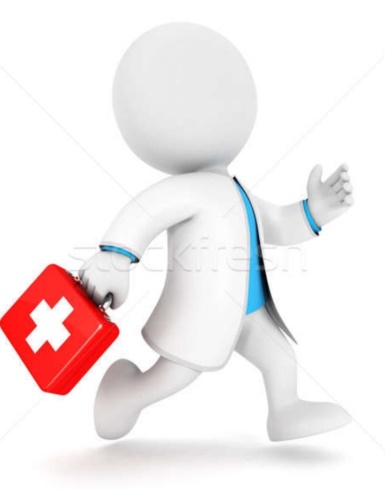 ПРАВИЛА ПОВЕДІНКИ 
НА МІСЦІ ПОДІЇ 
ПРИ НАДАННІ 
ДОМЕДИЧНОЇ ДОПОМОГИ
Алгоритм дій на місці події
Провести аналіз ситуації
Підготувати технічні засоби з надання домедичної допомоги
Провести розподіл на ролі (в групі)
Викликати екстрену швидку медичну допомогу
Надати необхідну домедичну допомогу
Провести підготовку до евакуації
Схема проведення аналізу ситуаціїпри наданні домедичної допомоги
Визначення факторів небезпеки для оточуючих
Дотримання правил особистої безпеки  поліцейського
Визначення зони з надання домедичної допомоги
Питання для проведення аналізу ситуації 
при наданні домедичної допомоги
Порядок дій поліцейського в залежності 
від наявності особистої небезпеки
Встановлення факту наявності небезпеки
Встановлена
Немає
Неможливість роботи без захисного спорядження
Виклик медиків
Проведення евакуації
Виклик спеціалістів з усунення даного виду небезпеки
Надання домедичної допомоги
Зони з надання домедичної допомоги 
та її обсяг
Особиста безпека
Засоби індивідуального захисту
Основні засоби індивідуального захисту
Медичне спорядження
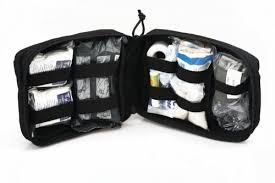 Аптечка медична Тип-4, 
Тип-3 (АМП-4, АМП-3)
Склад комплекту АМП-4
2
1
3
5
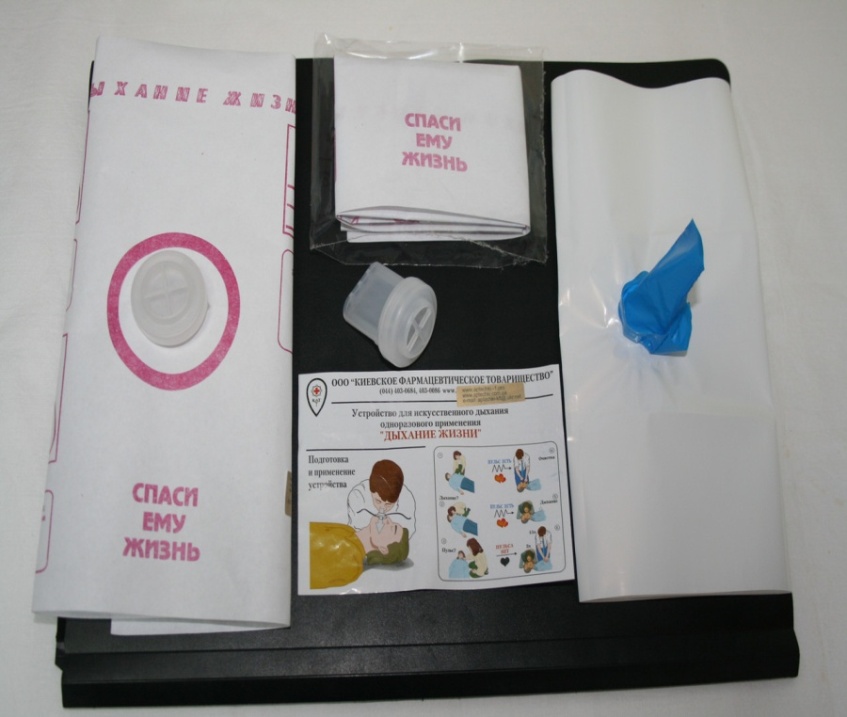 7
8
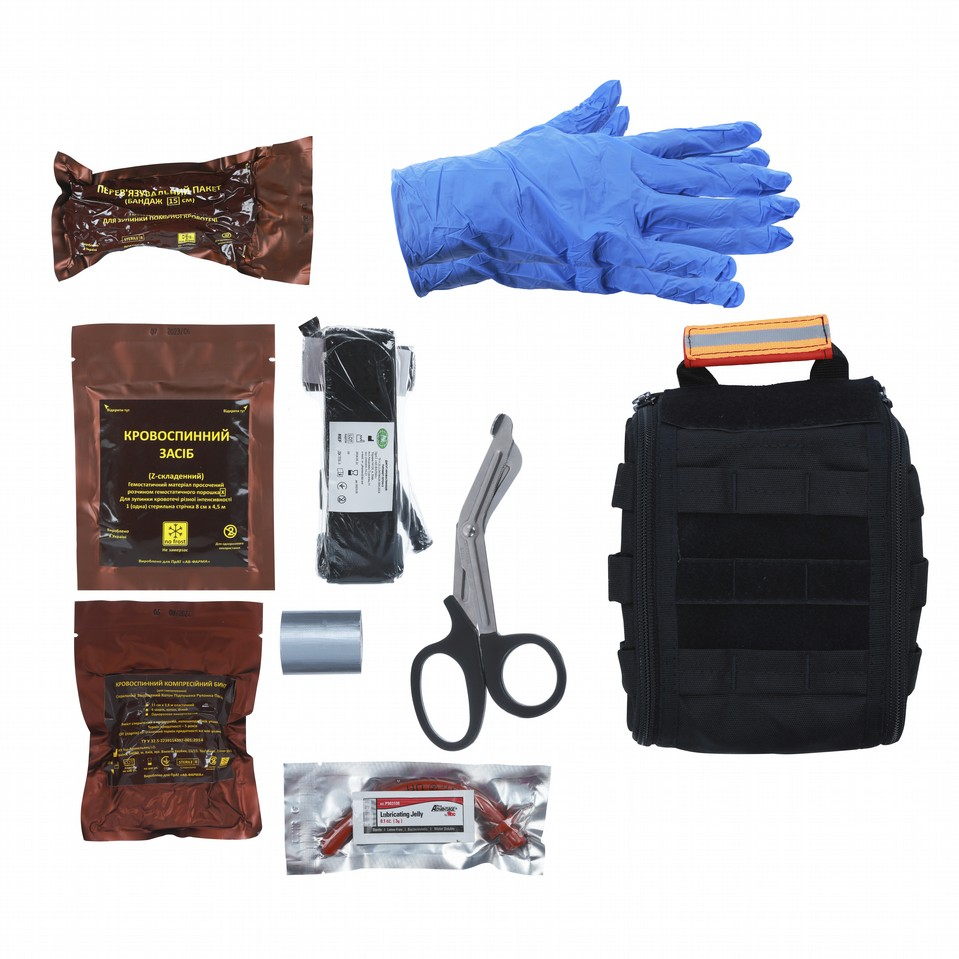 4
6
9
Згідно Державного стандарту України 
ДСТУ 3961-2000 встановлено 
два типи автомобільних аптечок
Склад аптечок автомобільних АМА-1 та АМА -2
Джгути для тимчасової зупинки кровотечі
Турнікети
Гумові та саморобні
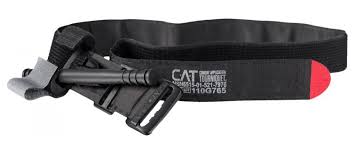 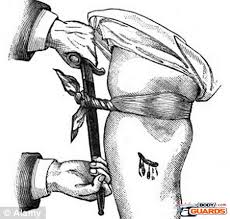 Шини для проведення транспортної іммобілізації
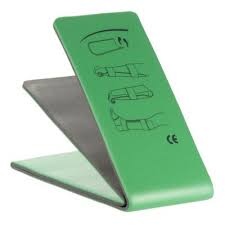 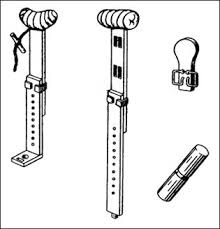 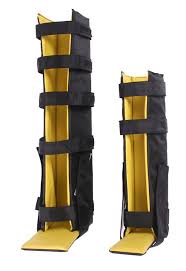 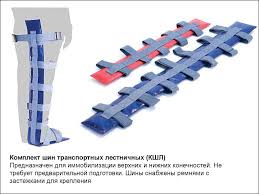 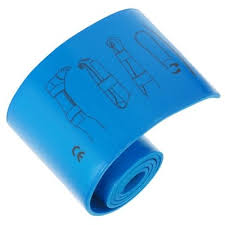 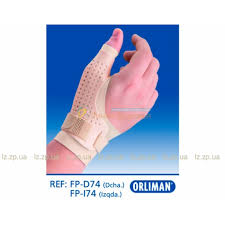 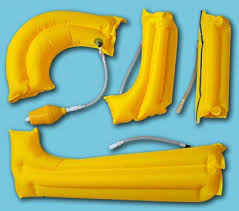 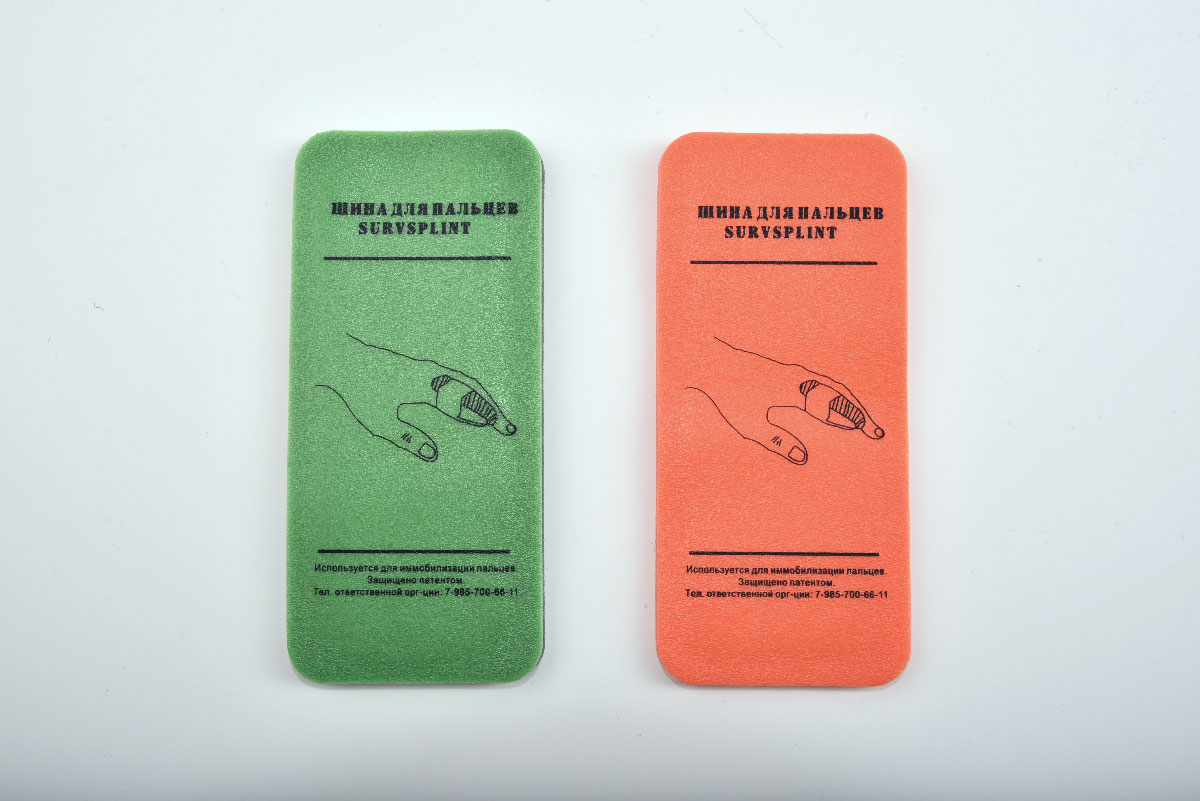 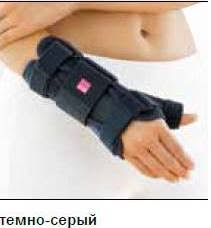 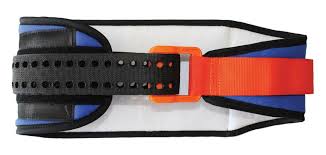 Засоби транспортної іммобілізації
Шийні комірці
Медичні ноші
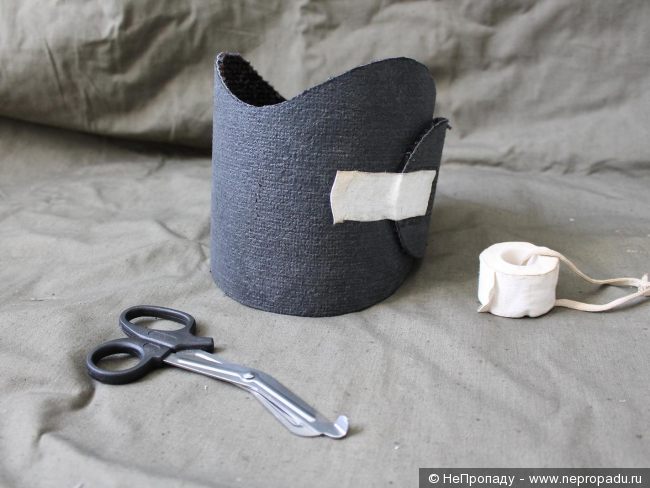 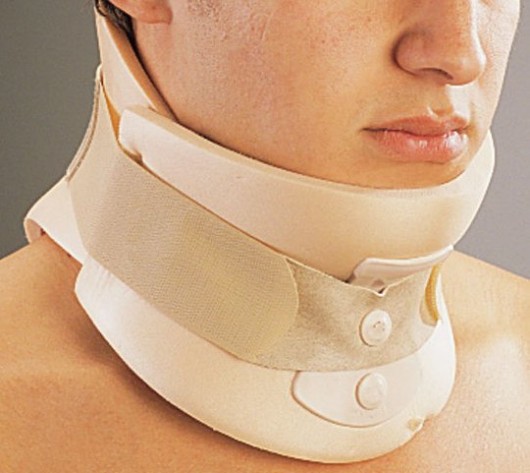 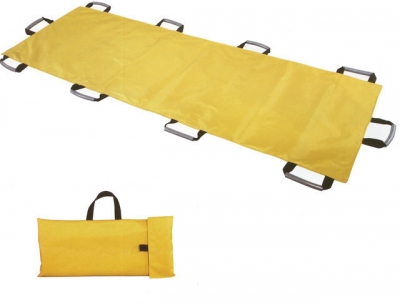 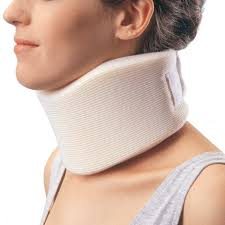 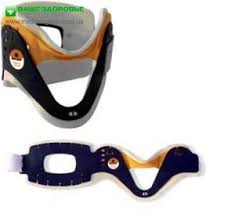 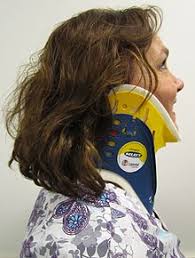 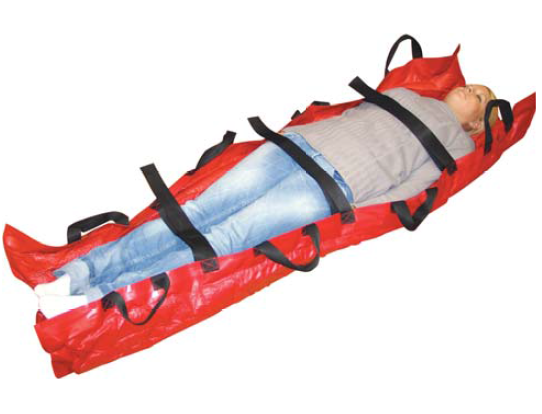 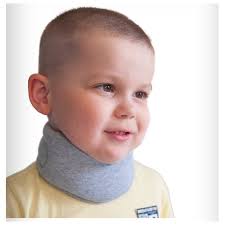 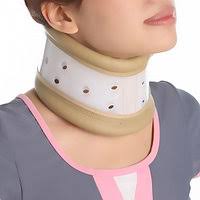 Мішок типа АМБУ для проведення 
ручної вентиляції легенів
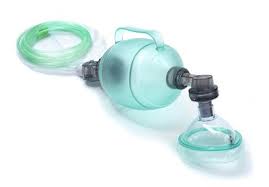 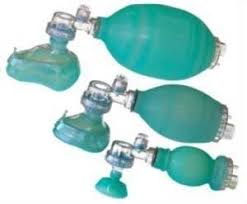 Гнучка маска з м’якої резини або силікону. Притискається до обличчя.
Нереверсивний дихальний клапан, призначений для попередження потрапляння повітря, що видихається назад до мішка.
Вентиляційний мішок (м’яка сумка, яка наповнюється повітрям).
Випускний клапан.
Комбінований клапан резервного мішка, який має впускний та випускний клапан.
Ніпель для подавання свіжої дихальної суміші (кисню - О2)
Резервний мішок.
Ручні дефібрилятори 
для проведення реанімації
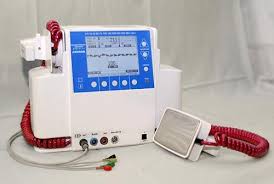 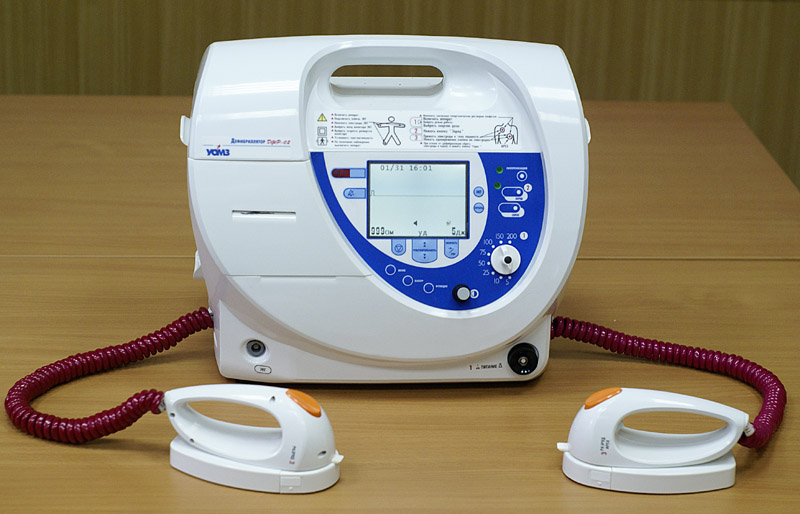 Правила виклику служби 
екстреної швидкої допомоги (103)
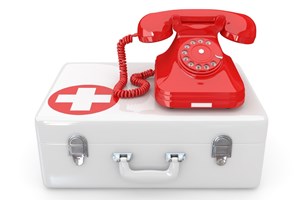 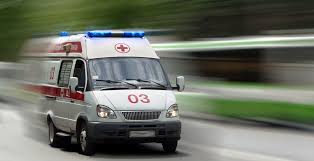 Невідкладні стани людини
Перелік даних для повідомлення диспетчеру 
служби екстреної швидкої допомоги (103)
Міжнародний протокол MCI (при ушкодженні більше 15 осіб)